Рост в условиях недостатка кислорода
ПО ОТНОШЕНИЮ К РАСТВОРЕННОМУ В ВОДЕ МОЛЕКУЛЯРНОМУ КИСЛОРОДУ ВЫДЕЛЯЮТ 3 ГРУППЫ МИКРООРГАНИЗМОВ:
ОБЛИГАТНЫЕ АЭРОБЫ
ОБЛИГАТНЫЕ АНАЭРОБЫ
ФАКУЛЬТАТИВНЫЕ АНАЭРОБЫ
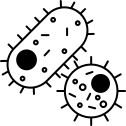 Прокариоты, для роста которых кислород необходим, называют облигатными (обязательными) аэробами. К ним относится большинство прокариотных организмов.
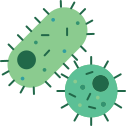 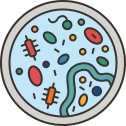 ПОТРЕБНОСТЬ ПРОКАРИОТ В НИЗКОЙ КОНЦЕНТРАЦИИ КИСЛОРОД В ОКРУЖАЮЩЕЙ СРЕДЕ СВЯЗАНА С ИХ МЕТАБОЛИЧЕСКИМИ ОСОБЕННОСТЯМИ. МНОГИЕ АЭРОБНЫЕ АЗОТФИКСИРУЮЩИЕ БАКТЕРИИ МОГУТ РАСТИ В СРЕДЕ С МОЛЕКУЛЯРНЫМ АЗОТОМ ТОЛЬКО ПРИ КОНЦЕНТРАЦИИ КИСЛОРОДА НИЖЕ 2%, Т. Е. КАК МИКРОАЭРОФИЛЫ, А В ПРИСУТСТВИИ СВЯЗАННОГО АЗОТА, НАПРИМЕР АММОНИЙНОГО, - НА ВОЗДУХЕ.
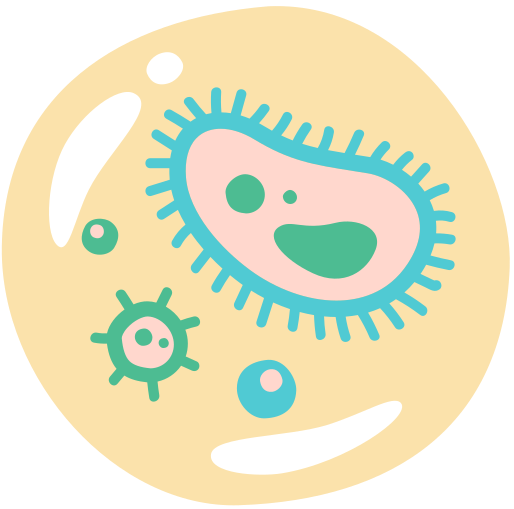 СРЕДИ ОБЛИГАТНЫХ АЭРОБОВ СУЩЕСТВУЮТ ЗНАЧИТЕЛЬНЫЕ РАЗЛИЧИЯ В УСТОЙЧИВОСТИ К ВЫСОКИМ УРОВНЯМ КИСЛОРОДА В СРЕДЕ. 100%-НЫЙ МОЛЕКУЛЯРНЫЙ КИСЛОРОД ПОДАВЛЯЕТ РОСТ ВСЕХ ОБЛИГАТНЫХ АЭРОБОВ. МНОГИЕ АЭРОБНЫЕ БАКТЕРИИ МОГУТ ФОРМИРОВАТЬ КОЛОНИИ НА ПОВЕРХНОСТИ ТВЕРДОЙ ПИТАТЕЛЬНОЙ СРЕДЫ В АТМОСФЕРЕ, СОДЕРЖАЩЕЙ 40% КИСЛОРОДА, НО РОСТ ИХ ПРЕКРАЩАЕТСЯ, КОГДА СОДЕРЖАНИЕ СO2 В АТМОСФЕРЕ ПОВЫШАЕТСЯ ДО 50%.
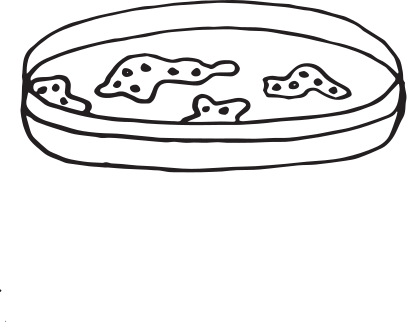 ИЗВЕСТНЫ ПРОКАРИОТЫ, ДЛЯ МЕТАБОЛИЗМА КОТОРЫХ КИСЛОРОД НЕ НУЖЕН, Т. Е. ЭНЕРГЕТИЧЕСКИЕ И КОНСТРУКТИВНЫЕ ПРОЦЕССЫ У НИХ ПРОИСХОДЯТ БЕЗ УЧАСТИЯ МОЛЕКУЛЯРНОГО КИСЛОРОДА. ТАКИЕ ОРГАНИЗМЫ ПОЛУЧИЛИ НАЗВАНИЕ ОБЛИГАТНЫХ АНАЭРОБОВ. К НИМ ОТНОСЯТСЯ МЕТАНОБРАЗУЮЩИЕ АРХЕБАКТЕРИИ, СУЛЬФАТВОССТАНАВЛИВАЮЩИЕ, МАСЛЯНОКИСЛЫЕ И НЕКОТОРЫЕ ДРУГИЕ ЭУБАКТЕРИИ.
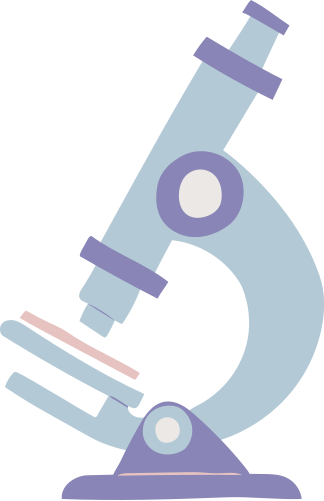 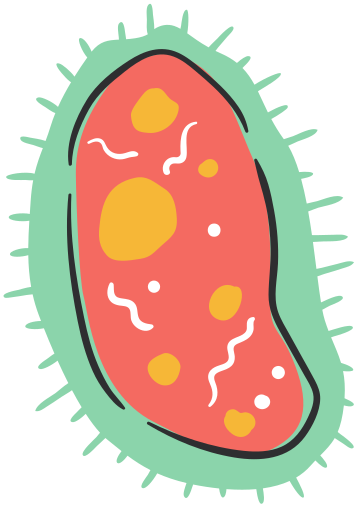 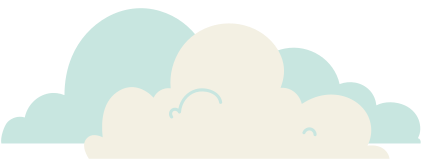 В настоящее время известно много облигатно анаэробных прокариот, которые произошли от аэробов в результате вторичного приспособления к анаэробным условиям, приведшего к потере способности использовать кислород в качестве конечного акцептора электронов в процессе дыхания.
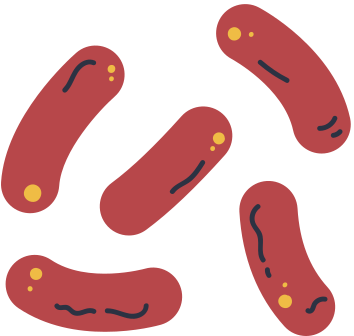 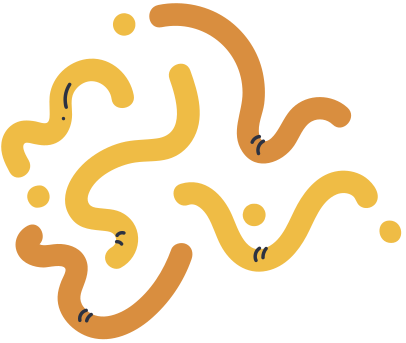 Бактерии, не нуждающиеся в кислороде (последний не участвует в осуществляемых ими метаболических реакциях), но способные расти в его присутствии, являются по типу осуществляемого ими метаболизма облигатными анаэробами, устойчивыми к кислороду внешней среды. Примером таких организмов служат молочнокислые бактерии.
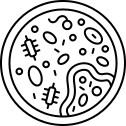